Министерство здравоохранения Тульской областиУзловский филиалГосударственное профессиональное Образовательное учреждение«Тульский областной медицинский колледж»
Инфекции связанные с оказанием медицинской помощи

Климова М.С.
Узловая, 2020г
Эволюция термина
Внутри-больничные инфекции 

(Hospital-acquired infections)
Ятрогенные инфекции
 (Iatrogenic infections)
Послеопе-рационные инфекции
 (Surgical infections)
Госпитальные инфекции
(Hospital infections)
Нозокомиальные инфекции (Nosocomial infections)
ИСМП 

(Healthcare-associated infections)
Понятие ИСМП (ВБИ)
ВНУТРИБОЛЬНИЧНАЯ ИНФЕКЦИЯ (ВБИ, ИСМП) - любое клинически распознаваемое инфекционное заболевание, которое поражает больного в результате его поступления в больницу или обращения за лечебной помощью, или инфекционное заболевание сотрудника больницы вследствие 
его работы в данном учреждении 
вне зависимости от появления 
симптомов заболевания во время
 или после пребывания в больнице.
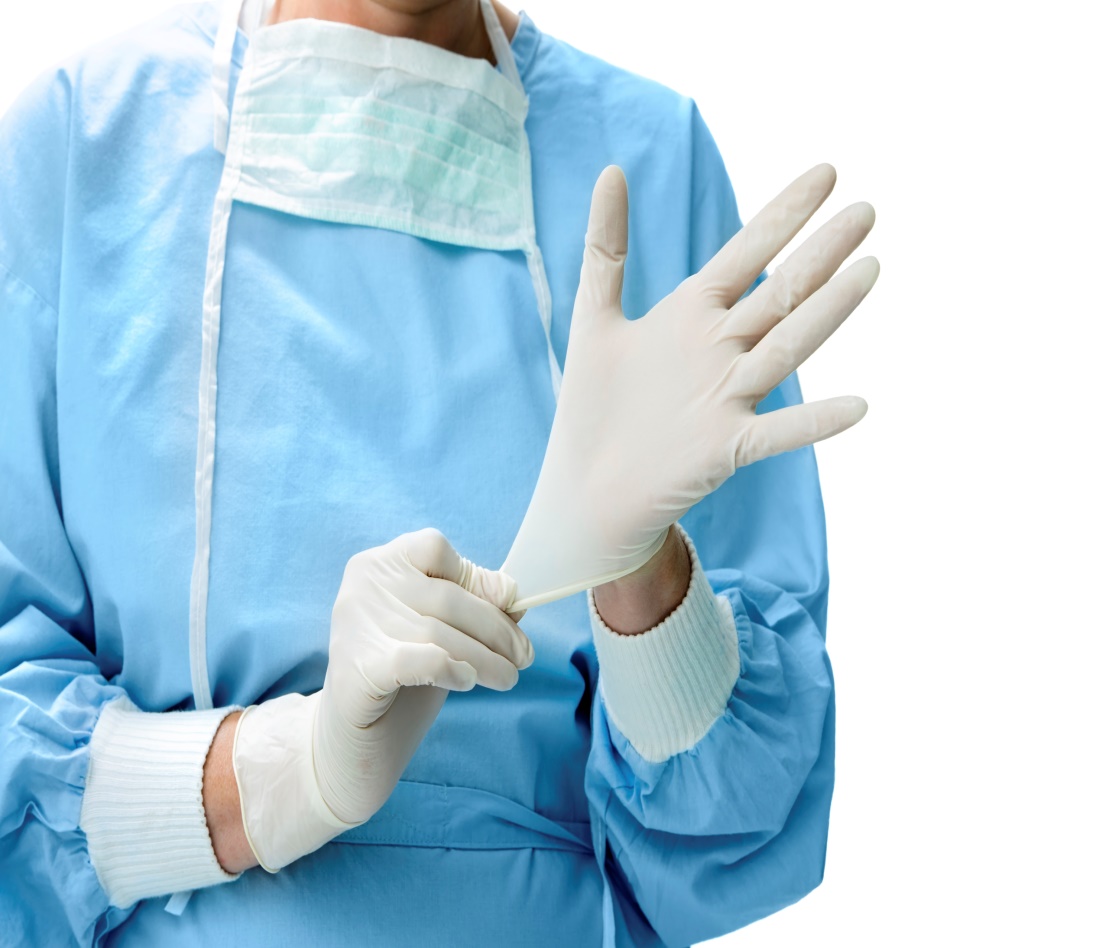 К ВБИ (ИСМП) относят заболевания:
возникающие у больных, инфицированных в стационаре,
получающих медицинскую помощь в поликлинике и др. медицинских организациях, 
оказании скорой и неотложной помощи, 
заболевания медработников, заразившихся при оказании медицинской помощи. 
Объединяет все виды инфекций место инфицирования - лечебное учреждение!
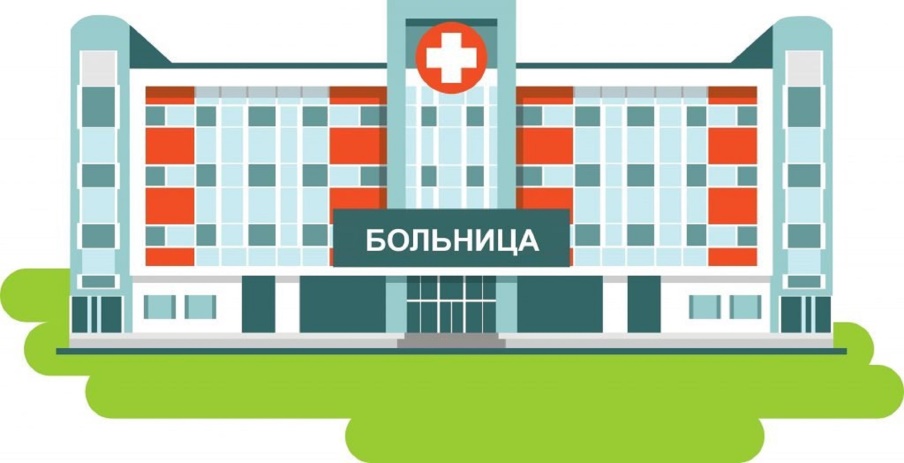 Причины роста ВБИ (ИСМП):
увеличение числа лиц пожилого возраста;
увеличение числа лиц, страдающими хроническими заболеваниями и интоксикациями; 
длительность пребывания пациента в стационаре;
недостаточная обеспеченность ЛПУ средним и младшим медперсоналом;
низкое качество дезинфекции и стерилизации;
несовершенная система посещений тяжелобольных;
снижение иммунитета организма в связи с ухудшение экологии;
широкое применение новых диагностических приборов, требующих специальных методов стерилизации и др.
Ущерб от ИСМП
Экономический ущерб - складывается из прямых и дополнительных затрат, связанных с увеличением срока пребывания пациента в стационаре, лабораторным обследованием и лечением.
Социальный аспект ущерба касается нанесения вреда здоровью пострадавшего вплоть до инвалидности при некоторых нозологических                                                       формах, а также увеличение                                                      летальности пациентов с ВБИ.
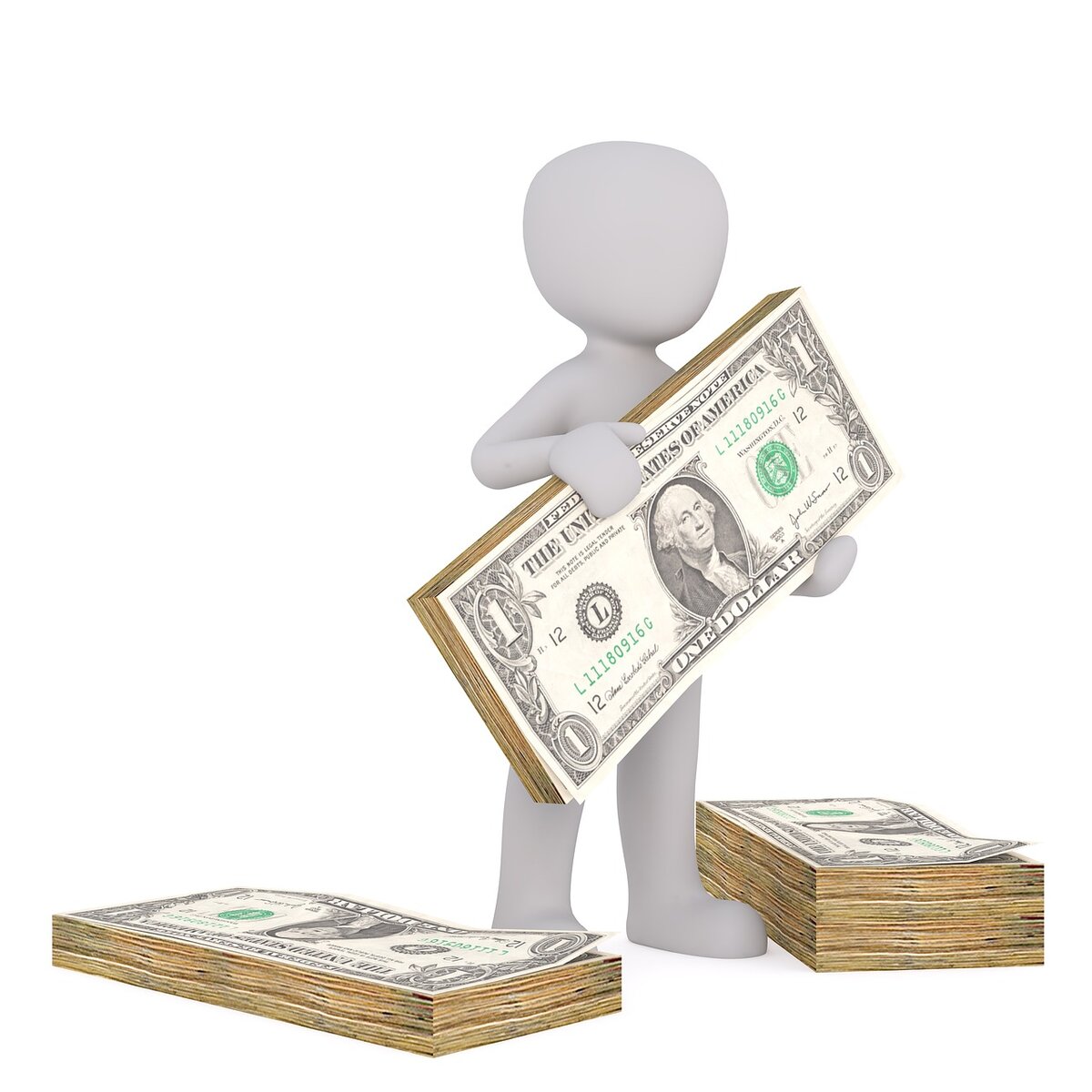 Асептика(от греч. а — отрицательная частица и septikos — гнойный, вызывающий нагноение),
совокупность мер, направленных на предупреждение попадания микробов в рану и заключающихся в обеззараживании всего, что соприкасается с раной и временно или постоянно вводится в организм во время операции.
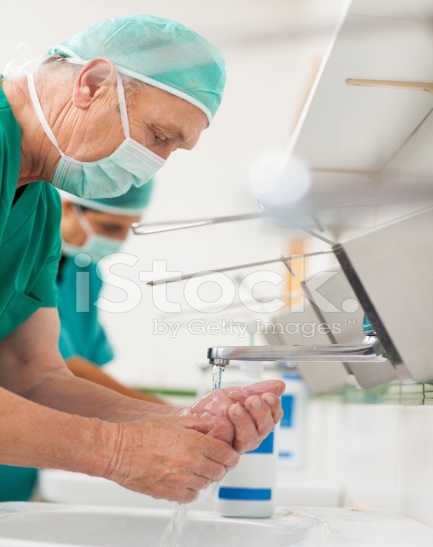 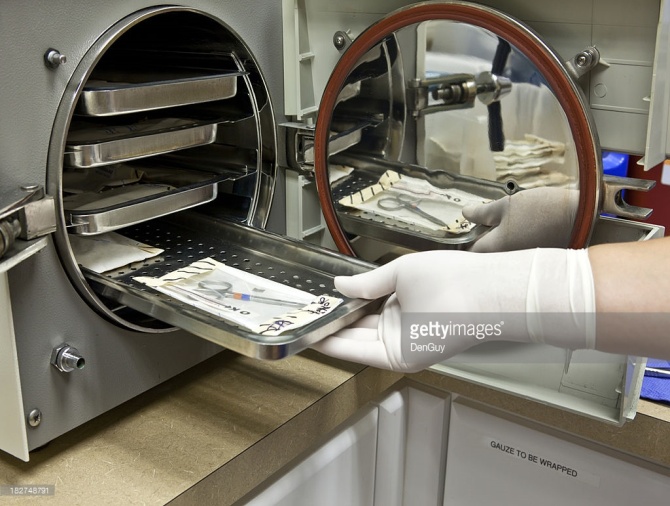 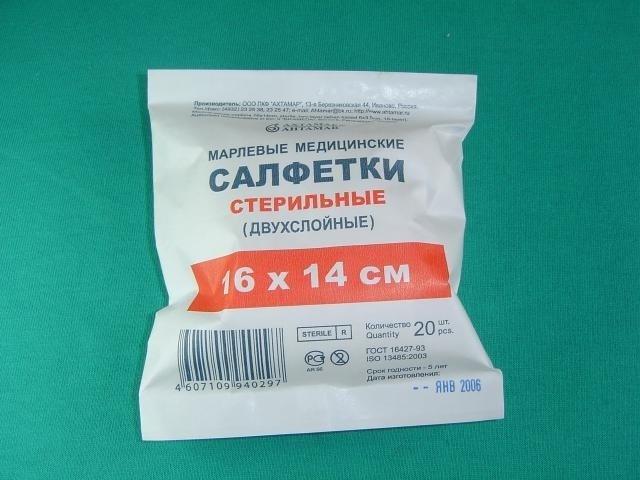 Антисептика (лат. anti — против, septicus — гниение)
комплекс мероприятий, направленных на уничтожение микроорганизмов в ране, патологическом очаге, органах и тканях, а также в организме больного в целом.
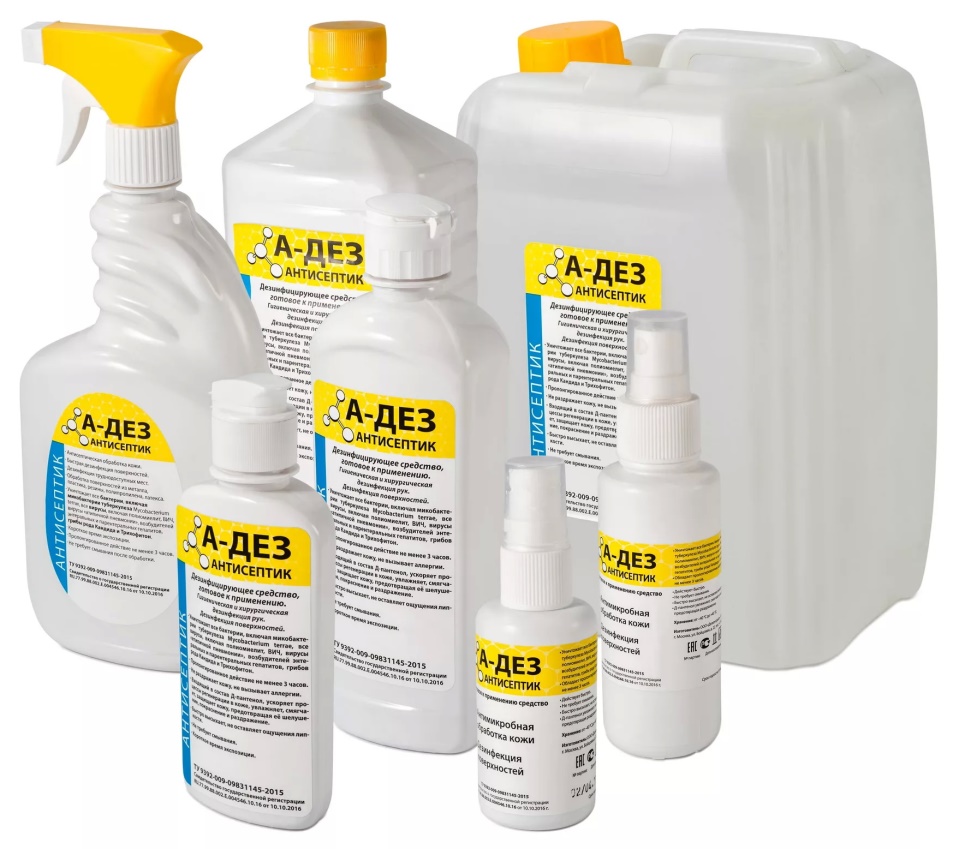 Виды асептики
механическая
физическая
химическая
биологическая
Инфекционный процесс
Взаимодействие макро и микроорганизмов, в определенных условиях внешней среды, способствующих возникновению инфекционной болезни, в различных ее проявлениях:
острой 
хронической
латентной 
в виде носительства.
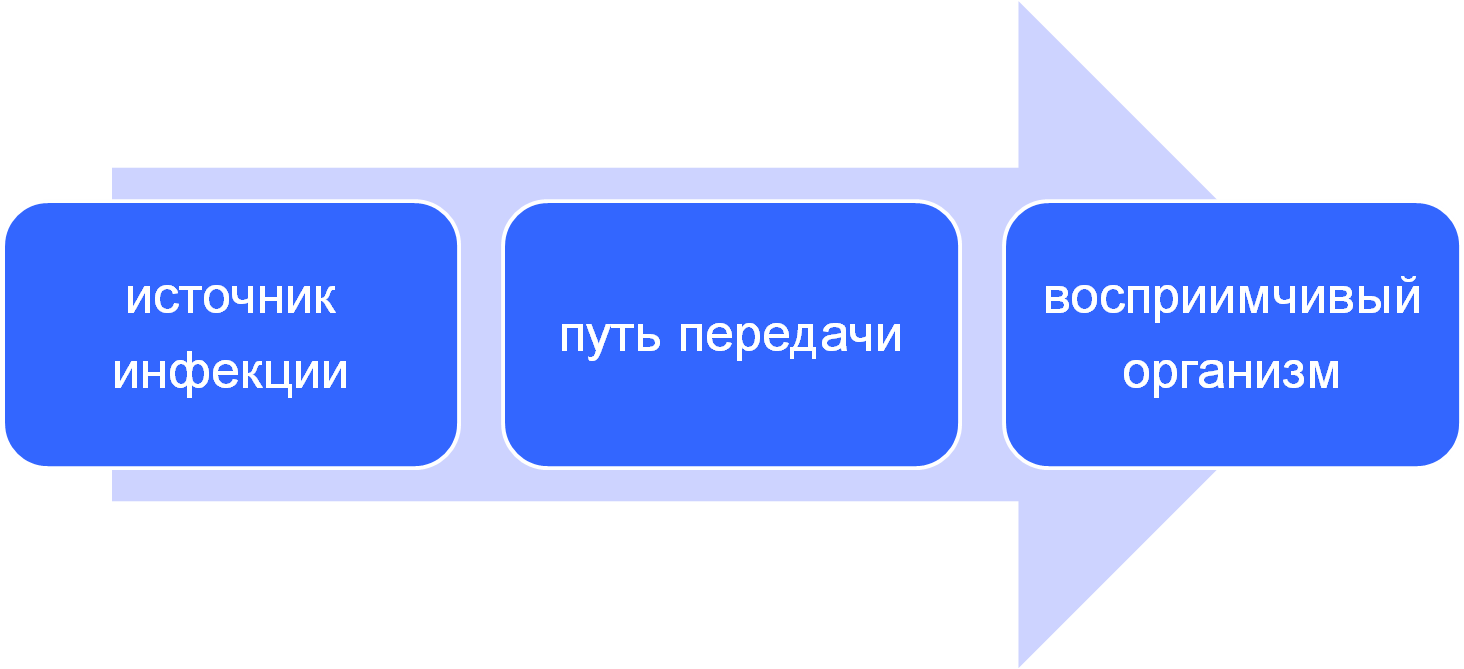 Этиология ИСМП
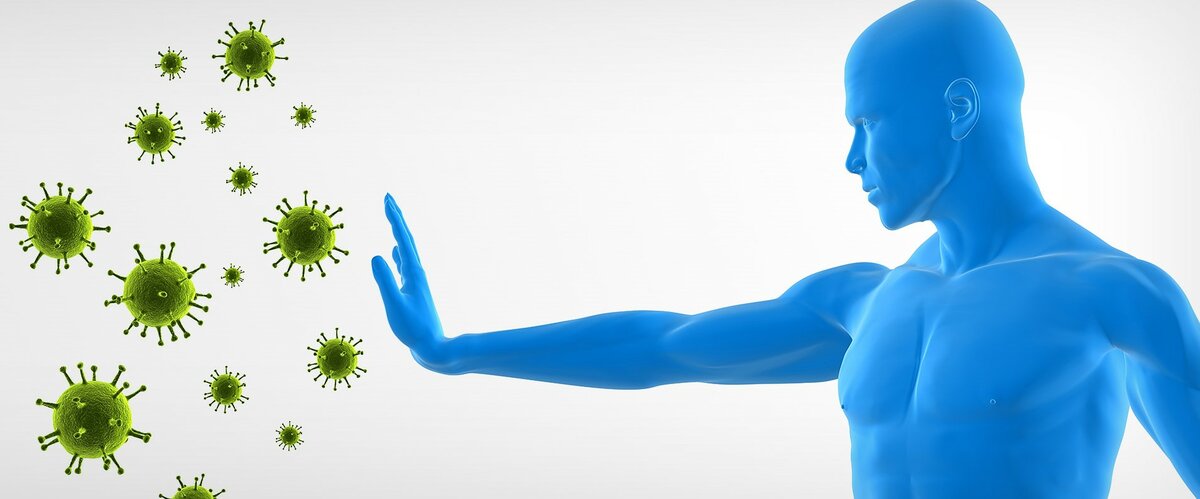 Наиболее распространенные возбудители ИСМП:
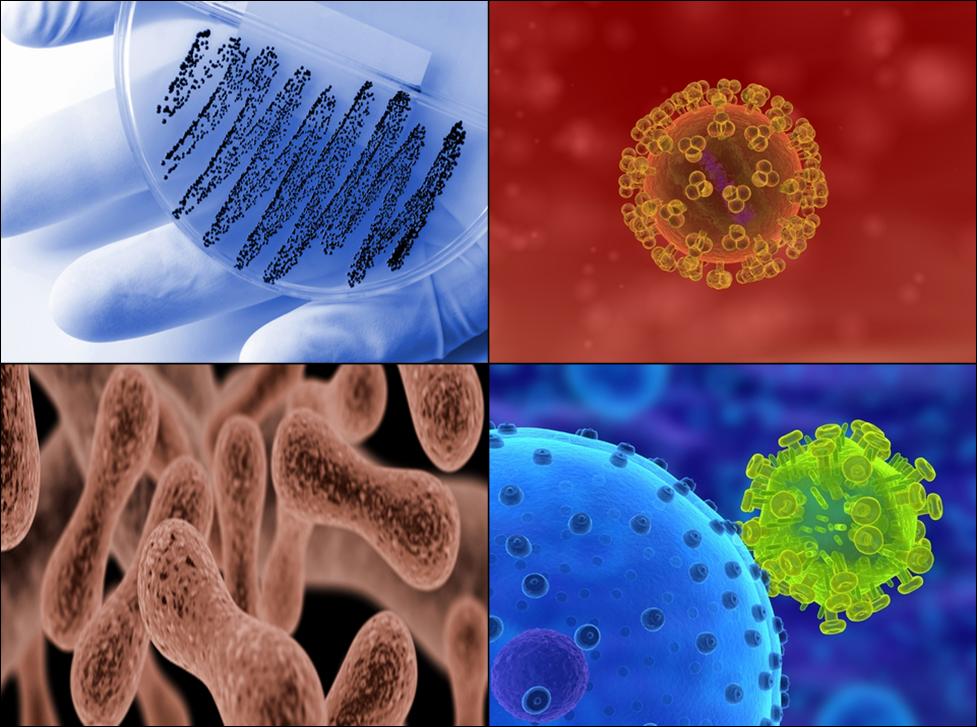 [Speaker Notes: К наиболее распространенным возбудителям ВБИ относятся:
Бактерии: Стафилококки Стрептококки Синегнойная палочка	Энтеробактерии Эшерихии Сальмонеллы  Шигеллы Иерсинии Листерии Кампилобактерии	Легионеллы Клостридии
Неспорообразующие анаэробные бактерии Микоплазмы	Хламидии Микобактерии	Бордетеллы
Вирусы: гепатита B, C, D; иммунодефицита человека; Вирусы гриппа  и других ОРВИ; Вирусы кори,	
Краснухи, эпидемического паротита; Ротавирус, Энтеровирусы, Норволк-вирусы, Вирус герпеса, Цитомегаловирус
Простейшие: Пневмоцисты Токсоплазмы Криптоспоридии 
Грибы: Кандида	Аспергиллы	Гистоплазмы]
ВБИ, как правило, вызываются госпитальными штаммами возбудителя- разновидность микроорганизмов, приспособленных к обитанию в больничных условиях.
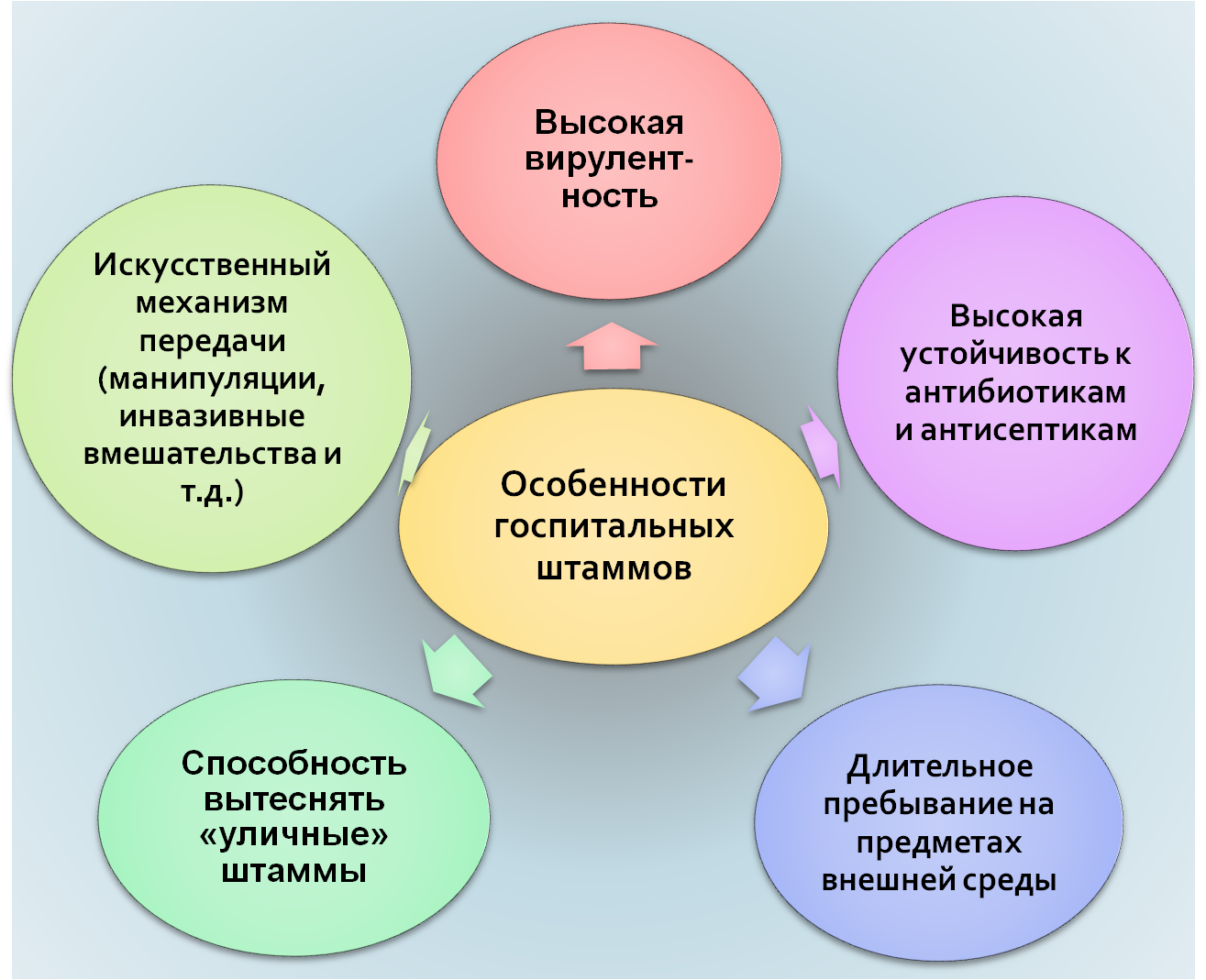 Механизмы передачи инфекции:
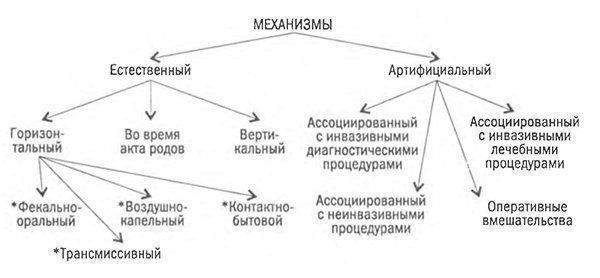 Источники ИСМП
Родственники
Медицинские работники
Студенты
Посетители
Технический персонал
Пациент
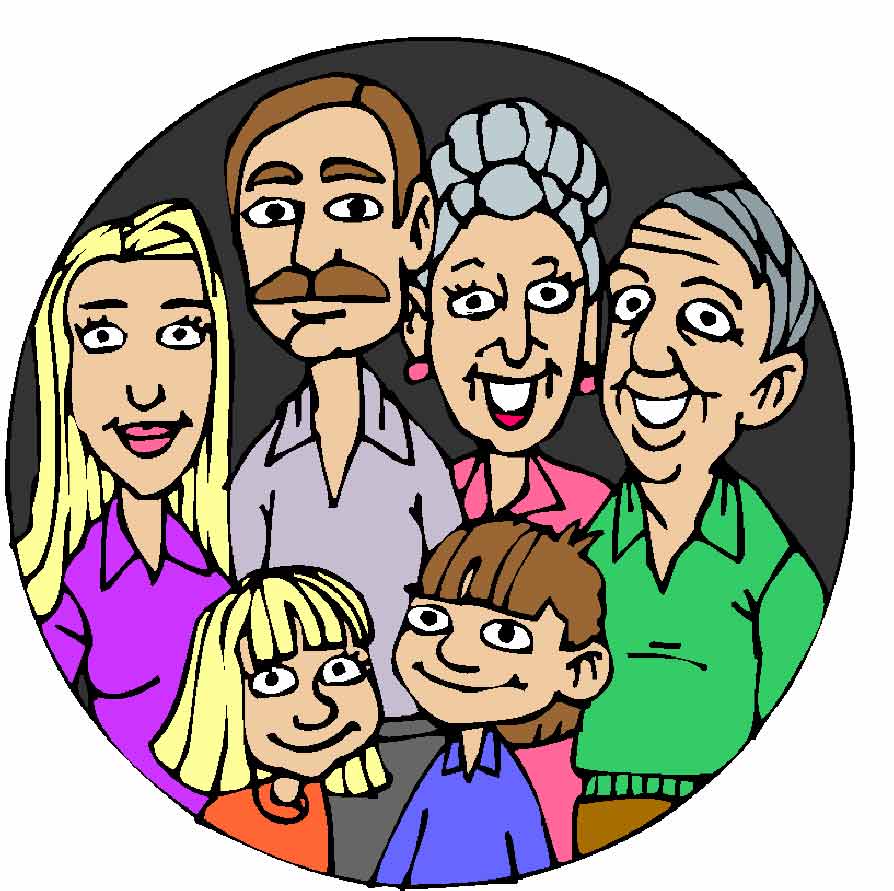 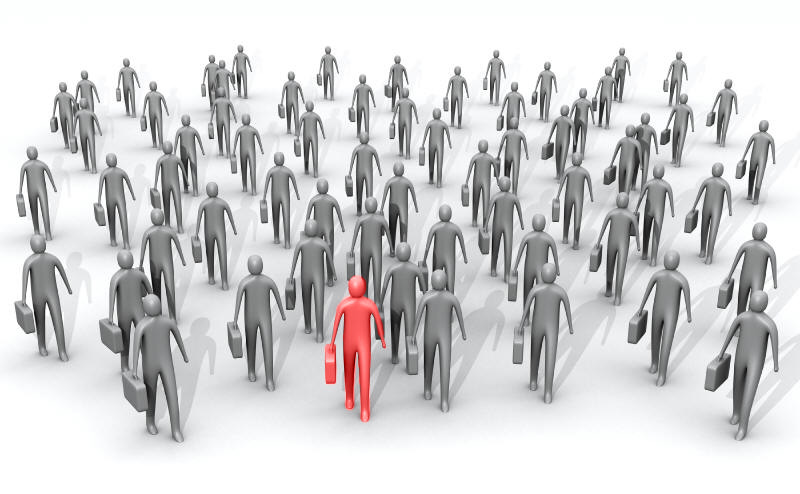 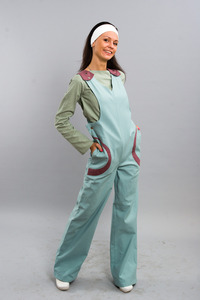 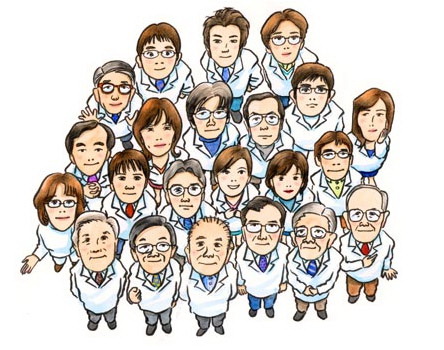 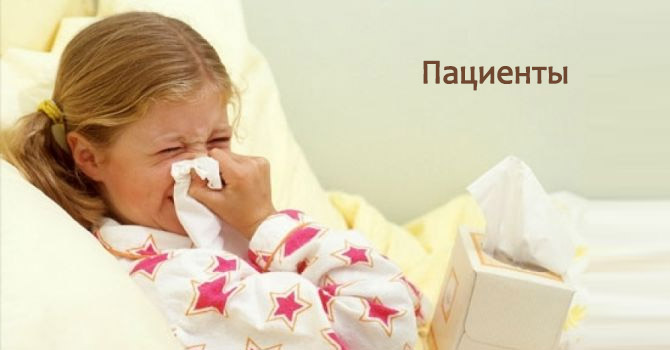 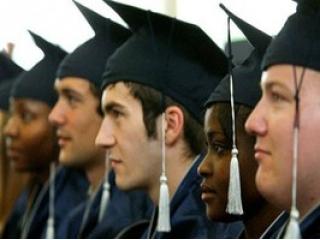 Структура ИСМП
Гнойно-септические инфекции
75-80%
Кишечные инфекции
7-12%
Гемоконтактные инфекции
6-7%
Воздушно-капельные
5-6%
ИСМП могут быть экзогенного и эндогенного происхождения
Эндогенные инфекции – инфекционный агент присутствует в организме изначально.
   Экзогенные инфекции – возбудитель принесён в организм из вне.
 Возбудители инфекции :
бактерии,
 вирусы, 
грибы, 
простейшие, 
многоклеточные, 
паразиты.
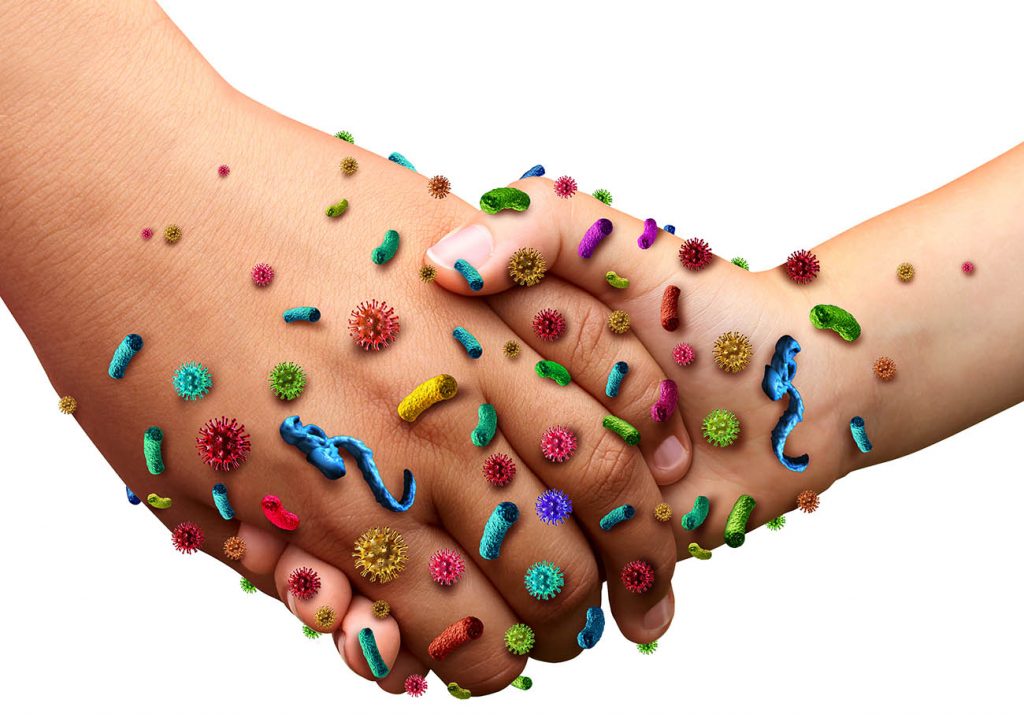 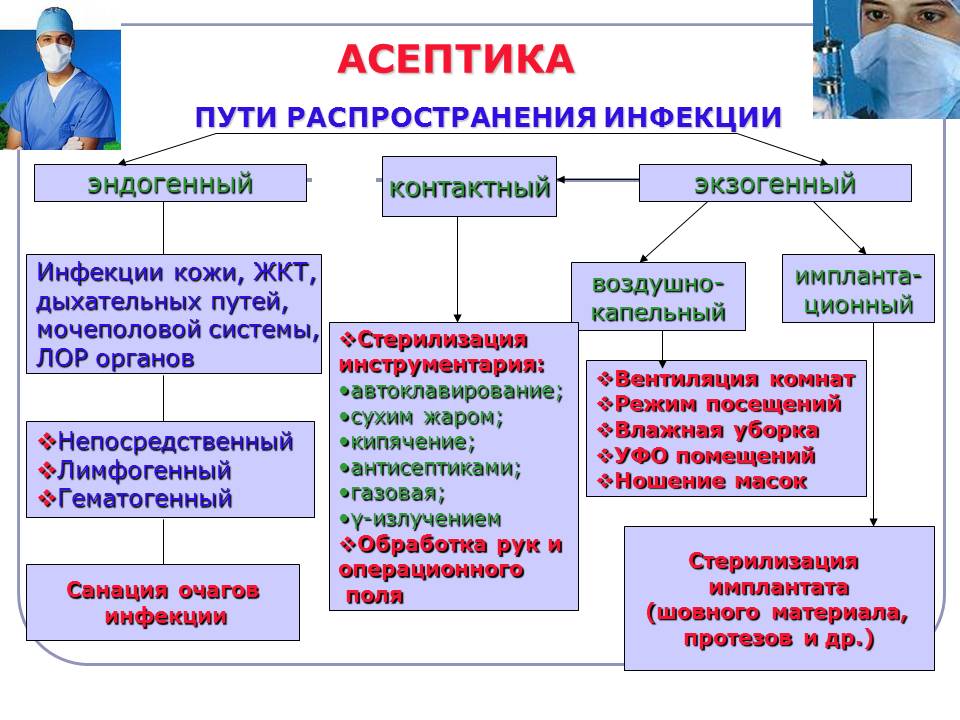 Профилактика ИСМП:
Решение данных проблем состоит в грамотной организации и тщательном проведении дезинфекционных и стерилизационных мероприятий.
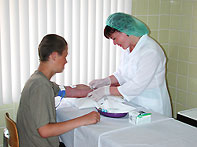 Качество обработки рук определяет 50% успеха в борьбе с ИСМП:
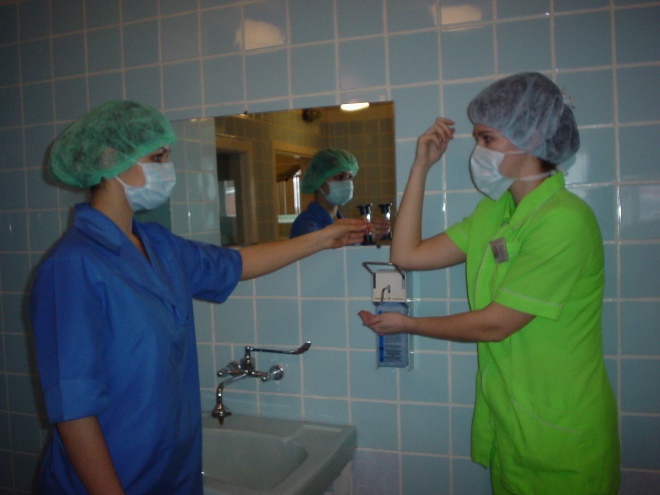 Владение знаниями и техникой обработки рук;
Широкая доступность дозаторов с антисептиками – в коридорах, на посту, у постели пациента
Обеспечение средствами по уходу за кожей рук
Проблема – низкая приверженность медработников обработке рук, при высокой нагрузке частота обработки рук составляет всего 10% от требующейся!!!
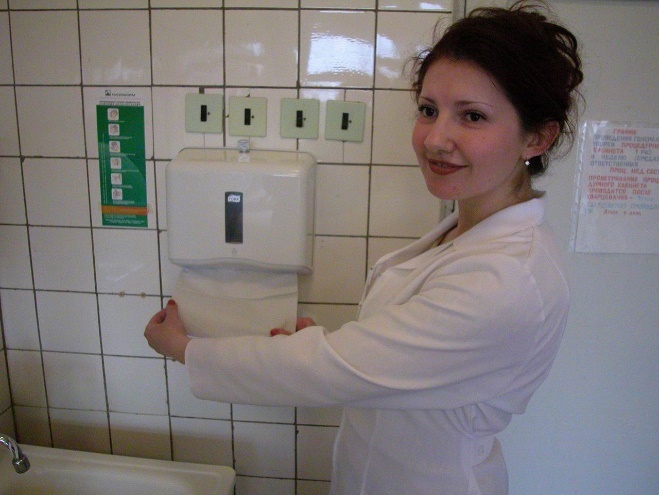 Безопасность пациента и персонала:
Использование одноразовых перчаток, очков, масок, одноразовых фартуков и других средств защиты при выполнении различных манипуляции, особенно инвазивных – должно стать нормой для каждого МО
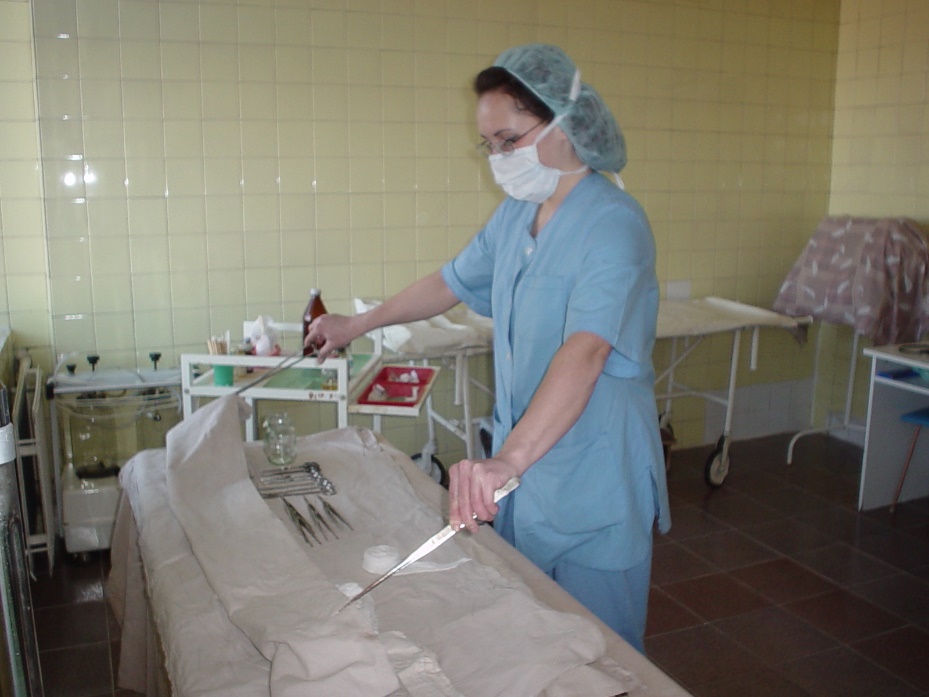 Дезинфекционные мероприятия:
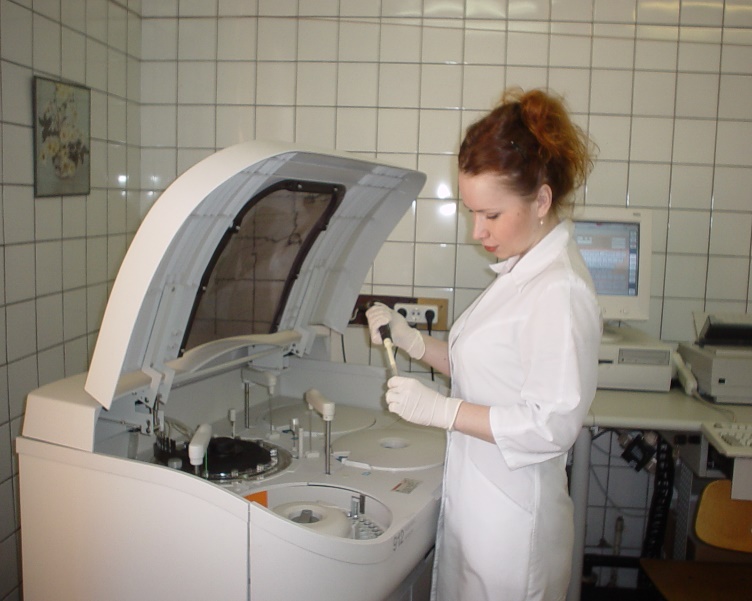 Качественная обработка поверхностей, инструментов, оборудования, мед приборов
  Важно помнить:  Современное медицинское оборудование становится все более сложным - требуется провести качественную обработку оборудования, сохранив его  в рабочем состоянии.
Современная медсестра должна знать:
Свойства активнодействующих веществ;
Эффективность;
Токсичность;
Воздействие на материалы;
Требующуюся концентрацию;
Способы подготовки растворов.
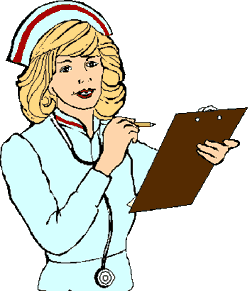 Комплексный подход в профилактике ИСМП:
Оптимизация системы эпид. надзора за ИСМП;
Совершенствование лабораторной службы;
Повышение эффективности дезинфекционных и стерилизационных мероприятий, их обоснованность;
Разработка новых регламентирующих приказов и методических указаний МЗ по профилактике ИСМП 
Внедрение системы утилизации  биологически опасных медицинских отходов в каждом МО.
Профилактика ИСМП
1. соблюдение санитарно-эпидемического режима в МО;
2. соблюдение правил асептики и антисептики;
3. прохождение медперсоналом медосмотров для выявления носителей;
4. использование личных средств защиты медперсоналом при работе с биологическим материалом (кровь, выделения);
5. использование одноразового инструментария;
6. проверка продуктов питания  при передачах;
7. введение карантинных мероприятий при эпидемиологических показаниях.
Спасибо за внимание!
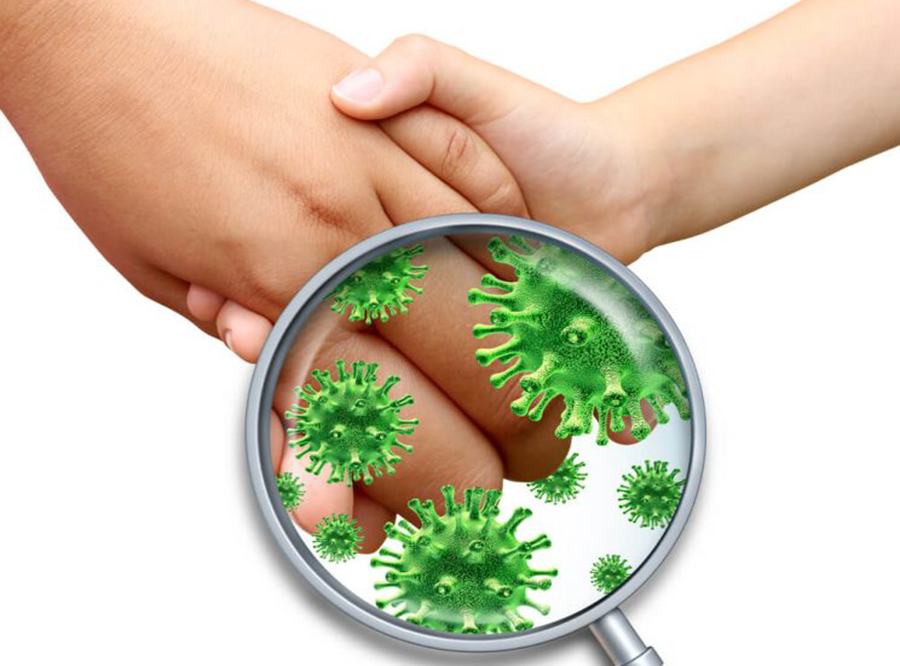